Bài 11
CẤU TẠO HÓA HỌC HỢP CHẤT HỮU CƠ
Thuyết cấu tạo hóa học
II
I
Đồng đẳng, đồng phân
CÂU HỎI KHỞI ĐỘNG
Câu 1: Hãy kể tên và viết công thức một số hợp chất hữu cơ đơn giản và quen thuộc trong đời sống?
Câu 2: Hãy viết công thức cấu tạo của C2H6O ?
Câu 1: methan: CH4, ethanol: CH3-CH2-OH, giấm gạo : CH3COOH;.....
Câu 2: CH3-CH2-OH và CH3-O-CH3
    
,
Trả lời
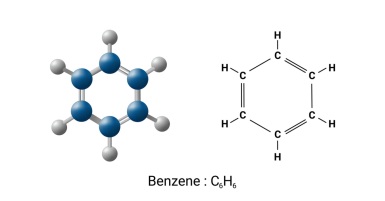 PHIẾU HỌC TẬP SỐ 1
Câu 1: Quan sát Bảng 1.1, hãy chỉ sự khác nhau về thứ tự liên kết với tính chất của hợp chất hữu cơ
Thuyết cấu tạo hóa học
I
Câu 2: a. Quan sát Bảng 1.2, hãy cho biết hóa trị của carbon trong các hợp chất hữu cơ, có những loại mạch carbon gì?
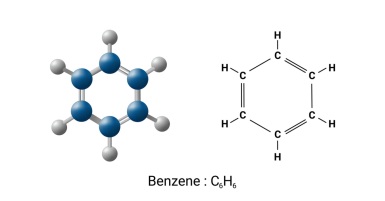 PHIẾU HỌC TẬP SỐ 1
Câu 3: a Quan sát bảng sau, so sánh thành phần phân tử, cấu tạo hóa học và tính chất hóa học của cặp CH4 và CCl4; CH3-CH2-OH và CH3-O-CH3
Thuyết cấu tạo hóa học
I
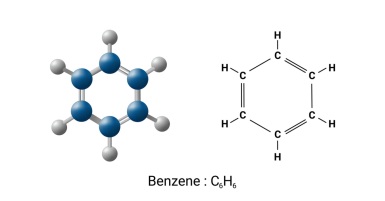 PHIẾU HỌC TẬP SỐ 1
Câu 1: a. Quan sát Bảng 1.1, hãy chỉ sự khác nhau về thứ tự liên kết với tính chất của hợp chất hữu cơ
Thuyết cấu tạo hóa học
I
=>Nội dung 1:Trong phân tử hợp chất hữu cơ, các nguyên tử liên kết với nhau theo đúng hóa trị và thứ tự liên kết.
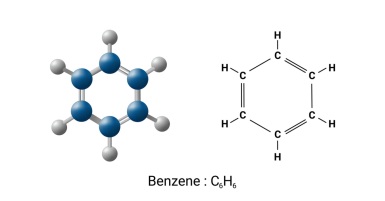 Câu 2: a. Quan sát Bảng 1.2, hãy cho biết hóa trị của carbon trong các hợp chất hữu cơ, có những loại mạch carbon gì?
=>Nội dung 2:Trong phân tử hợp chất hữu cơ, cacbon có hóa trị 4. Nguyên tử carbon không những có thể liên kết với nguyên tử của nguyên tố khác mà còn có thể liên kết với nhau tạo thành mạch carbon.
PHIẾU HỌC TẬP SỐ 1
Câu 3:  Quan sát bảng sau, so sánh thành phần phân tử, cấu tạo hóa học và tính chất hóa học của cặp CH4 và CCl4; CH3-CH2-OH và CH3-O-CH3
Thuyết cấu tạo hóa học
I
=>Nội dung 3: Tính chất của các chất phụ thuộc vào thành phần phân tử và cấu tạo hóa học
PHIẾU HỌC TẬP SỐ 2
Câu 1: Quan sát bảng sau và nhận xét về đặc điểm cấu tạo  thành phần nguyên tử, số lượng nguyên tử, loại kiên kết, loại nhóm chức trong các tổ hợp nhóm sau:
Đồng đẳng, đồng phân
II
Câu 2: Quan sát bảng sau và nhận xét về công thức phân tử trong các tổ hợp nhóm sau:
PHIẾU HỌC TẬP SỐ 2
Câu 1: Quan sát bảng sau và nhận xét về đặc điểm cấu tạo  thành phần nguyên tử, số lượng nguyên tử, loại kiên kết, loại nhóm chức trong các tổ hợp nhóm sau:
Đồng đẳng, đồng phân
II
=> Đồng đẳng là các chất hữu cơ có thành phần phân tử khác nhau một hay nhiều nhóm -CH2- và có tính chất hóa học tương tự nhau.
Câu 2: Quan sát bảng sau và nhận xét về công thức phân tử trong các tổ hợp nhóm sau:
=> Đồng phân là những chất khác nhau nhưng có cùng công thức phân tử .
PHIẾU HỌC TẬP SỐ 3
Câu 1: Định nghĩa đúng về đồng phân:
	A. Những hợp chất khác nhau nhưng có cùng công thức phân tử.
	B. Những đơn chất khác nhau nhưng có cùng công thức phân tử.
	C. Những hợp chất giống nhau nhưng có cùng công thức phân tử.
	D. Những hợp chất khác nhau nhưng có cùng công thức cấu tạo.
Câu 2: Chất nào trong các chất dưới đây là đồng phân của CH3COOCH3.
	A. CH3CH2OCH3.	B. CH3CH2COOH.	C. CH3COCH3.	         D. CH3CH2CH2OH
Câu 3: Cho các chất sau đây :  
(I)   CH3CH(OH)CH3      		   	(II)  CH3CH2OH                 	
(III) CH3CH2CH2OH   	   		(IV) CH3CH2CH2OCH3    	
(V)  CH3CH2CH2CH2OH  		(VI) CH3OH        	
Các chất đồng đẳng của nhau là :
A. I, II và IV.         	B. I, III và IV.           	C. II, III,V và VI.   	D. I, II, III, IV.
Câu 4: Trong hợp chất hữu cơ, nguyên tử carbon có hóa trị
A. 2.         	               B. 3.                      	C. 4.   	                    D. 5.
PHIẾU HỌC TẬP SỐ 4
Lời giải
C5H12:  CH3C(CH3)2CH3      	CH3CH(CH3)CH2CH3     CH3CH2CH2CH2CH3
  
C3H8O:     CH3CH(OH)CH3      	 		CH3CH2CH2OH   	   		CH3CH2OCH3